Stereochemistry 2
For 
Under Graduate Semester-2 

By
Dr. Chandrakanta Bandyopadhyay

Department of Chemistry
Ramakrishna Mission Vivekananda Centenary College
Rahara
Kolkata -700118
Concept of prostereoisomerism:
The property exhibited by prochiral or prostereogenic centre is called prostereoisomerism.
Concept of (pro)n-chirality:
Topicity of prostereogenic atoms or groups:
Pro-pesudoasymmetric centre:
Stereoisomerism of substituted cumulenes:
Cumulated double bonds exhibits diasteremerism (geometrical isomerism) when the number of double bond is odd, but may exhibit optical isomerism (enantiomerism) depending on nature of substituents when the number of cumulated double bond is even.
Chirality arising out of stereoaxis:
Desymmetrisation:
Assignment of R/S descriptor for axially chiral compounds:
Near group precedes far group.
Assignment of R/S descriptor for allenes:
Assignment of R/S descriptor for spiro compounds 
and alkylidenecycloalkanes :
This aR/aS assignment can also be predicted in other way. First sequence of the groups a, b and c, d is to be assigned by viewing from any side, then the elongated tetrahedral arrangement is compressed to a tetrahedral arrangement by an imaginary compression. Now R/S configuration can be assigned to the Flying –wedge formula as shown below:
Configuration of biphenyl compounds:
Atropisomerism: Restricted rotation across a single bond causes atropisomerism.
The barrier of rotation across the single bond in biphenyl depends on the bulkiness of the groups at the ortho-positions of the two rings. An energy profile diagram for the rotation across single bond of biphenyl is considered below:
Bulkiness of a few groups:
SO3H>Br>Me>Cl>NO2>CO2H>OMe>F
Depending upon the energy barrier of rotation, the ease of racemisation can be predicted. If energy barrier is sufficiently high, separation of the two enantiomers (resolution) becomes easy.
Although compounds 4 and 5 are resolvable, but the hydrolysed product 6 from 5 fails to show optical activity as it becomes planar.
Effective volume of CD3 is smaller than CH3 due to smaller stretching frequency of C-D bond than C-H bond. This effect has been reflected into the rate of racemisation of compound 7a and 7b. The deuterated compound 7b undergoes racemisation 1.13 times faster than 7a.
Presence of two additional groups at the 3 and 3' position gives some additional support (buttress) to help resolution by pushing the groups at 2- and 2'- positions inside.
Buttressing Effect: The word ‘Buttressing’ means it is supporting something. In the present situation it has been considered that presence of a group at the meta-positions of biphenyl system pushes the groups at the corresponding ortho positions and increases the interaction between the groups at 2,2' and 6,6'-positions, so that the energy barrier of rotation across the single bond becomes high and the compound becomes resolvable. Such effect which facilitates the resolution of a suitably substituted biphenyl is called ‘Buttressing effect” as shown in compounds 9 and 11.
Optical activity of chiral compounds:
‘Optical activity’ is a chiral manifestation.
A special type of light is considered here which is called 
plane polarised light. 
It is done by passing light through Nicol prism 
which is made up of two specially cut calcite (CaCO3) prism
It transmits only those waves or particles which are 
vibrating in one direction only and produce a plane polarised light.
When such light pass through a solution of chiral compound, the plane of the plane polarised light changes and the angle intended by the new plane with respect to the original plane of the plane polarised light is the measure of ‘optical rotation’. It is measured by a polaimeter.
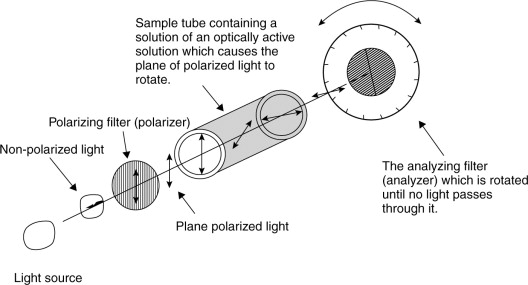 What is the cause of optical rotation?
Plane polarised light consists of two types of circularly polarised light: (i) Left Circularly Polarised Light (LCPL); 
          (ii) Right Circularly Polarised Light (RCPL).
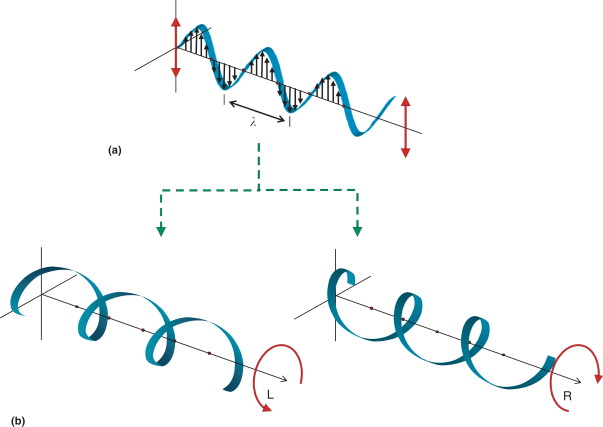 If the medium is achiral, the velocities of RCPL and LCPL will remain same, so there will be no deviation of the plane of the plane polarised light, but in chiral medium their velocities will be different.
αo is the observed optical rotation.
The magnitude of optical rotation (α) depends on:
Concentration of the solution (c)
Path length (l) 
Temperature (t)
Wave length of light (λ) 
Solvent
Observed rotation (α) is proportional to concentration (c) which is expressed in gm/ml and path length expressed in decimetre.
This is known as Biot’s law.
Specific rotation [α] is the observed rotation of a solution having concentration 1 gm/ml and kept in a cell of path length 1 decimeter.
Unit of specific rotation should be degree dm-1mlg-1
Optical rotation α may be any value of the formula α±180n. If rotation is 15o, it may be 195o or -165o or 375o etc.
The actual rotation can be judged by measuring the optical rotation in different concentrations. Say if diluted 10 times, the rotations may be any one of the following: 1.5o, 19.5o, -16.5o or 37.5o. If it be 19.5o, the actual rotation was 195o.
To predict the optical rotatory power of a molecule, another term molecular rotation [M] or [φ] was introduced. It is obtained by multiplying specific rotation by molecular weight and then divided by 100 to get a manageable value.
Optical rotatory power in molecular level is better expressed by molecular rotation 
than specific rotation.
Racemic Modification:
Racemic modification is a mixture of two enantiomers in equal amounts.
Racemic modification can be classified depending on the nature of crystal packing.
Crystallisation from a solution of 
sodium, ammonium tartrate
below 40 oC.
above 40 oC
Oxime of camphor
Different methods for the formation of racemic modification:
1. By mixing:
This process is entropically favourable from the entropy of mixing (S = +ve) which is formulated as 
S = -R ∑xlnx = -R(x1lnx1­ + x2lnx2) = Rln2 
(for racemic modification: x1 = x2 = ½)
2. By Synthesis:
3. Racemisation:
Racemisation is a process for the synthesis of racemic modification from one enantiomer.
Racemisation can be performed  in the following ways:
(a) Racemisation via carbocation:
(b) Racemisation via carbanion:
Organometallic compounds racemise readily due to pyramidal inversion as shown below:
(c) Racemisation via radical formation:
(d) Racemisation through stable optically inactive intermediate:
Resolution: Separation of two enantiomers from a racemic modification is called resolution. There are many ways of resolution.
(a) Mechanical separation:
It is applicable only for racemic mixture where the unit crystals are formed with one type of enantiomers.
(b) via Diastereomer formation:
This is the most effective pathway of resolution. A schematic representation for the resolution of racemic modification via diastereomer formation is depicted below:
Optical purity or Enantiomeric excess (ee):
The extent of resolution depends on the purity of resolving agent.
Resolution of chiral acids from racemic modification:
A schematic presentation for the resolution of optically active acid by base (B) as resolving agent is shown below:
Resolution of chiral bases from racemic modification:
A schematic presentation for the resolution of optically active base (B) by acid (HA) as resolving agent is shown below:
Resolution of chiral alcohol from racemic modification:
Resolution of racemic alcohol is shown below schematically:
Resolution of chiral amino acids from racemic modification:
Amino acids exist as zwitterions, so they cannot be considered as amine or acid for resolution. They are commonly resolved by protecting the amino group by acylation; the acylated amino acid can act as a typical acid without zwitterionic form and can be resolved as an optically active acid as described before.
Resolution of chiral aldehyde or ketone from racemic modification:
(i) By converting racemic carbonyl compounds to their semicarbazone using achiral reagent 4-(4-carboxyphenyl)semicarbazide.
(ii) By using chiral semicarbazide or hydrazine or hydrazide
Invertomerism of chiral trialkylamines:
These two enantiomeric forms are called invertomers and the process is called invertomerism.
The two enantiomers interconvert via a planar transition state, where the lone pair of electrons resides in a pure p orbital. Trialkylamine or carbanion can readily attain such planar transition state and racemises readily.
Unlike trialkylamines, trialkylphosphines (with bulky substituents) or trialkylarsines or trialkylstilbines are resolvable because of higher energy barrier of inversion. Greater the electropositive nature of the central atom (P, As, Sb in place of N) lower will be the possibility of getting a pure p-orbital in the transition state hence the energy barrier of inversion will be high.
Quaternary ammonium or phosphonium salts are less stable configurationally than the carbon analogues. Quaternary salts can isomerise via reversible formation of tri-coordinated amines or phosphines (M = N and P) as shown below:
Trialkylamine oxide or phosphine oxides are also optically stable and can be resolved, but they racemise in the presence of aqueous acid.
Conformation
Infinite number of spatial arrangements of different atoms or groups arise due to rotation across a single bond are called conformations.
Difference between configuration and conformation:
A few terminologies related to conformation:
(i) Conformational analysis: Study of physical and chemical properties of compound with respect to its different conformations.
(ii) Dihedral angle: Angle between two planes is called dihedral angle. ‘Di’ means two and ‘hedra’ means plane. As for example in a molecule X-A-B-Y, two planes X-A-B and Y-A-B are considered; the angle between these two planes is called the dihedral angle.
(iii) Torsional angle: It is also used in place of dihedral angle. Torsional angle is the angle subtended by X with Y across the bond A-B.
Differences between dihedral angle and tortional angle:
(Klyne-Prelog Terminology)
‘Conformation Selection Rule’ helps find out the fiducial 
(reference) group
(iv) Conformational energy profile diagram:
Ethane
Conformational energy profile diagram of n-butane for rotation across C2-C3 bond:
(v) Conformer:
In the above energy profile diagrams, structures corresponding to II, IV and VI are conformers or conformational isomer or constellation.
All conformers are conformations but all conformations are not conformer.
(vi) Conformational energy: The energy difference between the most stable conformer and the conformation under consideration is called the conformational energy.
Conformational energy of Me3CCH2CH2X type molecule:
(vii) Energy barrier: Minimum energy required to cross the barrier for inter-conversion among the conformers.
(a) The energy barrier for rotation across C-C bond of ethyl halide (EtX, X = F, Cl, Br and I) are remarkably comparable (̴ 14-15 kj/mol).
(b) Rotational energy barrier C2-C3 bond of butadiene is greater than that of C-C bond of ethane.              
		CH2=CH-CH=CH2 ↔ -CH2-CH=CH-C+H2
(c) Between the rotational energy barriers across C-N bonds of CH3CONH2 and CH3CH2NH2, the former shows higher energy barrier
CH3-CO-NH2 ↔ CH3-C(O-)=N+H2
(d) CH3-CH3 shows higher energy barrier than CH3-SiH3.
(e) Rotational energy barrier gradually decrease in going from of CH3-CH3 (12 kj/mol) to CH3-NH2 (8.3 kj/mol) to CH3-OH (4.5 kj/mol)
(f) Replacement of one H by methyl groups in each above cases, increase in rotational energy barrier are not comparable at all: CH3-CH2(Me) (14 kj/mol), CH3NH(Me) (15 kj/mol) and CH3O(Me) (10.5 kj/mol).
C-C (1.54 Å), C-N (1.47 Å), C-O (1.41 Å)
(g) Energy barriers across C-O bonds in CH3-OH, CH3-OCl, CH3-OF are 1.1, 3.5 and 3.7 Kcal/mol. σC-H – σ*O-X interactions strengthen the C-O bond and increases the rotational energy barrier.
(Viii) Population of different conformers:
ΔG = - RTlnK
ΔG = ΔH – TΔS
When the energy difference between two conformers (ΔH) is greater than 10 kj/mol, the population of the stable conformeris >98%. Such cases are called anancomeric system or conformationally biased system.
The ratio of gauche and anti-form of n-butane:
ΔG = ΔH – TΔS;  ΔG = 3.3 kj/mol – T×Rln2 (entropy of mixing); 
ΔG = 3.3 kj/mol – 300×8.31×10-3×2.303×0.3010 =3.3-1.7=1.6 kJ/mol; 
K = [gauche]/[anti]
ΔG = - RTlnK; 1.6 = -8.31×10-3×300×2.303×log[gauche]/[anti];  log[gauche]/[anti] =-0.28;
log[anti]/[gauche] = 0.28; [anti]/[gauche]= 100.28 ≈ 2; So, for n-butane population of anti: gauche = 2:1.
Relative stability of conformers:
Anti-conformer is more stable than gauche-conformer when only steric interactions are taken into consideration. In n-Butane population of anti-conformer is double (67%) (A') than that of gauche-conformer (33%) (A).
In 1,2-dihaloethanes, the gauche conformers (B) suffer from steric interactions between the halogen atoms as well as dipolar repulsion, so population of anti-conformer (B') is much greater than that of n-butane where only steric effect of methyl groups were the destabilising interaction in its gauche-conformer.
σC-H – σ*C-F interaction 
in the gauche conformer
When two polar groups or orbitals having non-bonded electrons prefer gauche conformation due to some additional interactions like n→ σ* or σ→ σ*, the effect is termed as ‘gauche effect’.
In hydrogen peroxide gauche conformation is stable. Here On→ σ*C-H is responsible for the stabilisation of the gauche conformation.
1,2-Dihydroxyethane (ethylene glycol) and 1,2-halohydrin show greater population of gauche-conformer (C) than anti-conformer (C') because of H-bonding.
Propyl chloride/Butyl chloride 
[RCH2CH2Cl (R=Me or Et)]:
Meso-Stilbene dichloride:
AP is more stable
Active-Stilbene dichloride: 
-SC is more stable conformer
Rotation across a C(SP3)-C(SP2) single bond:
In case of propanal, the stable conformer is that where the carbonyl and methyl groups are close to each other.
Rotation across a C(SP2)-C(SP2) single bond:
Conformation of conjugated systems
Stereochemistry II						                     (15 Lectures)
                                                                                      
Optical activity of chiral compounds: optical rotation, specific rotation and molar rotation; racemic compounds, racemisation (through cationic, anionic, radical intermediates and through reversible formation of stable achiral intermediates); resolution of acids, bases, aminoacids and alcohols via diastereomeric salt formation; optical purity and enantiomeric excess; invertomerism of chiral trialkylamines.
 
Chirality arising out of stereoaxis: stereoisomerism of substituted cumulenes with even and odd number of double bonds; chiral axis in allenes, spiro compounds, alkylidenecycloalkanes and biphenyls;  related configurational descriptors (Ra/Sa and P/M); atropisomerism; racemisation of chiral biphenyls; buttressing effect.
 
Concept of prostereoisomerism: prostereogenic centre; concept of (pro)n-chirality: topicity of ligands and faces (elementary idea); pro-R/pro-S, pro-E/pro-Z and Re/Si descriptors; pro-r and pro-s descriptors of ligands on propseudoasymmetric centre.
 
Conformation: conformational nomenclature: eclipsed, staggered, gauche, syn and anti; dihedral angle, torsion angle; Klyne-Prelog terminology; P/M descriptors; energy barrier of rotation, concept of torsional and steric strains; relative stability of conformers on the basis of steric effect, dipole-dipole interaction and H-bonding; butane gauche interaction; conformational analysis of ethane, propane, n-butane, 2-methylbutane and 2,3-dimethylbutane; haloalkane, 1,2-dihaloalkanes and  1,2-diols (up to four carbons); 1,2-halohydrin; conformation of conjugated systems (s-cis and
s-trans).